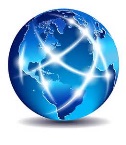 International Atomic Energy Consulting
IAEC
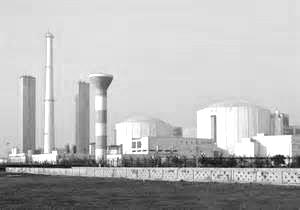 Doing Business in IndiaOpportunities and Challenges
Vijay K. Sazawal, Ph.D.
June 7, 2017

Special Summit III on Global Nuclear Energy Markets
Evolution of Nuclear Energy Program in India
India had the most advanced nuclear program in all of Asia until 1960’s
1944: Dr. Homi Bhabha sought funds from a non-governmental charity organization to set up an institute to conduct atomic research with the purpose of alleviating poverty and disease in India
1948: India, having gained freedom in 1947, established the Atomic Energy Commission (AEC), with Dr. Bhabha as its first Chairman
1954: India announced its 3-stage nuclear program at a global conference in New Delhi
Stage 1: Natural Uranium (and supplementary LEU) fueled reactors
Stage 2: Mixed Oxide (MOX) fueled reactors
Stage 3: Thorium fueled reactors
1956: The first industrial scale 1 MW reactor using enriched uranium began operations 
1960: A 40-MW reactor, developed in partnership with Canada and the U.S., attained criticality (Asia’s first)
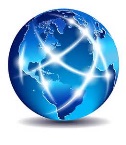 Page 2
International Atomic Energy Consulting
IAEC
India’s Growing Nuclear Power Program
India has built 22 nuclear power plants so far
Installed Capacity is 6780 MW
India has currently 9 nuclear power plants under construction 
6700 MW’s of new capacity will be added by the end of the 13th 5-yr plan (2022)
India is planning to build another 28 nuclear power plants in the next 15 years 
10 new 700-MW Pressurized Heavy Water Reactors (PHWR’s) were approved for construction by the Indian Government on 5/17/17
10 additional plants under consideration are indigenously designed 900-MW Indian Pressurized Water Reactor (IPWR)
Market opportunities for U.S. nuclear supplier go beyond W and GEH
India will be commissioning, on an average, 2 reactors per year for the next 15 years
Single purchasing window: Single utility/buyer (NPCIL), no provincial jurisdictions and a fully transparent regulatory and procurement process 
Check out latest opportunities in India at:  http://www.npcil.co.in/main/All_Tenders.aspx
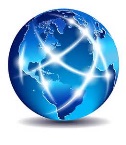 Page 3
International Atomic Energy Consulting
IAEC
Challenges in Doing Business With India -1
Indians are tough negotiators:
Patience and Persistence
No hidden agendas – supplier is told upfront what is to be expected
There is “Value Engineering” and then there is “Frugal Engineering”
NASA (2014): “Maven Mission” to Mars - $671 million
Hollywood (2013): “Gravity” movie cost - $100 million
ISRO (2014): “Mangalyaan Mission” to Mars - $74 million
New “Make in India” policy is a national priority
Local manufacturing and JV’s are encouraged
Foreign manufacturers are diversifying FROM India
Two recent examples: Apple and GM
Lockheed discussing possibility of  manufacturing F-16’s in India
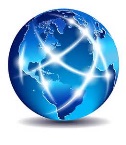 Page 4
International Atomic Energy Consulting
IAEC
Challenges in Doing Business With India - 2
The U.S. Nuclear Export Controls Policy (Current Executive Branch directives) is not conducive to civil nuclear sales to India 
LWR related technology and hardware transfer (810/110) restrictions to countries possessing “Advanced Nuclear Technology” under the  bilateral 123 Agreement (as is the case with India) should be streamlined
India is not a “Generally Authorized” destination under NNSA Part 810 rules which is inconsistent with  recent declarations of the U.S. Congress and the Department of Defense
HR 4909, NDAA (2017), Section 1292, requires U.S. Secretaries of Defense and State to clear roadblocks to cooperation with India so that it becomes a key defense partner
U.S. and India have established the U.S.-India aircraft carrier and jet engines technology cooperation programs
The U.S. engages in joint military exercises (ground, air and sea) with India more often than any other country, including those within NATO
It appears that NNSA decision to exclude India from 810 Appendix A list on the basis of being “inimical to U.S. interests” is not supported either by the U.S. Congress or the DOD
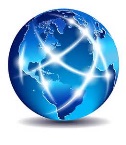 Page 5
International Atomic Energy Consulting
IAEC
Challenges in Doing Business With India - 3
U.S. industry outlook towards India needs a commercial customer focus:
NPCIL is managed as an autonomous public sector unit (PSU) with independent Board of Governors, accounting and audit systems that are comparable to western standards, and credit ratings assessed by American credit agencies
The business model for success is NOT to look at how India’s deals with Russia, but to focus on the customer (NPCIL) and meet its expectations
NPCIL cannot sign any contract that is not approved by its independent Board
NPCIL for all practical purposes is a commercial entity that seeks the best value from its suppliers
Following passage of the Civil Liability for Nuclear Damage Act of India (CLNDA), India joined the Convention on Supplementary Compensation for Nuclear Damage (CSC), advocated by the U.S. The instrument of ratification was delivered to the IAEA on February 4, 2016
While the Indian nuclear liability law was formally endorsed by the U.S. Government in January 2015, it is still not well understood by the U.S. nuclear supplier community
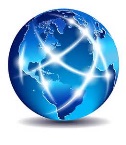 Page 6
International Atomic Energy Consulting
IAEC
“Make in India” Provides New Outlook
Focus on “Make in India” represents a major refocus in the Indian policy making
In the civil nuclear sector, reiteration of such a policy was made by the Indian Government on May 17, 2017 when it authorized 10 additional reactors for construction
There are new opportunities for U.S. suppliers willing to participate in India’s indigenous reactor construction program
The Editorial Board of the Economic Times (India’s version of the WSJ) on May 23, 2017 made following comments regarding the new policy on nuclear power:
	“The Cabinet’s green signal to rev up India’s nuclear power capacity needs to be followed through with concrete plans to rationalize costs and reap scale economies in plant execution …. But more needs to be done  regarding innovative design, standardized equipment and strict timelines for construction.
	Sourcing and managing component costs would be key … There is also a need to leverage international experience to step up efficiency in project implementation, operations and possible expansion.”
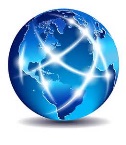 Page 7
International Atomic Energy Consulting
IAEC